4.6 Direct Variationp. 92 - 93
Students will write and graph equations that represent direct variation.
p. 92Vocabulary
Direct variation




Constant of variation
The relationship between 2 variables x and y for which there is a nonzero number k such that y=kx.  The variables x & y vary directly
The constant in a variation model.
	example:  y=kx  (read…”y varies directly with x”
				k is the non-zero constant
p. 92:  Example 1:  Write a Direct Variation Model
The variables in x and y vary directly.  One pair of values is x = 7 and y = 21.
Write an equation that relates x and y.
Find the value of y when x = 4.
Solution
Because x and y vary 		 the equation is of the form 		
	y = kx		Write a model for direct variation.
  	 = k(	)	Substitute 	 for x and 	 for y.
  	 = k		Divide each side by 		.
Answer  An equation that relates x and y is 			.
y = 3(	)	Substitute 		 for x.
	y = 		Simplify.
	Answer  When x = 4, y = 	.
directly
y = kx
21
7
7
21
7
3
y = 3x
4
4
12
12
p. 93PROPERTIES OF GRAPHS OF DIRECT VARIATION MODELS
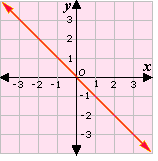 The graph of y = kx is a line through the   origin	.



The slope of the graph of y = kx is 	 k      .
k is negative
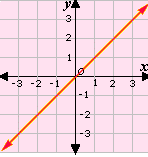 k is positive
p. 93Example 2:  Graph a Direct Variation Model
Graph the equation y = -x.
Plot a point at the 	origin		.

Find a second point by choosing any value of x and substituting it into the equation to find the corresponding y-value.  Use the value -3 for x.
	y = kx		Write the original equation.
	y = - (  -3)	Substitute   -3    for x.
	y =    3   	Simplify.  (-3,3)

Plot the second point and 
	draw a line through the
	 	origin	 and the second point.
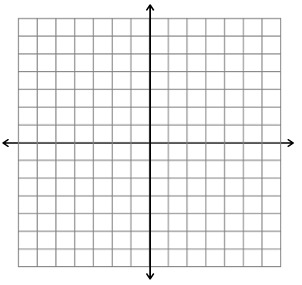 p. 93CHECKPOINT  The variables x and y vary directly.  Use the given values to write an equation that relates x and y.